Genesis 6-7
An Amazing
rescue
GENESIS 6:5  (NKJV)

Then the Lord saw that the wickedness of man was great in the earth, and that every intent of the thoughts of his heart was only evil continually.
JEREMIAH 17:9  (NKJV)

“The heart is deceitful above all things, and desperately wicked; Who can know it?
JEREMIAH 17:10  (NKJV)

I, the Lord, search the heart, I test the mind, even to give every man according to his ways, according to the fruit of his doings.
GENESIS 6:6  (NKJV)

And the Lord was sorry that He had made man on the earth, and He was grieved in His heart.
GENESIS 6:8  (NKJV)

But Noah found grace in the eyes of the Lord. 

GENESIS 6:9  (NKJV)

This is the genealogy of Noah. Noah was a just man, perfect in his generations. Noah walked with God.
God pours out His 
GRACE on SINFUL men.
God told Noah
EXACTLY what to do.
God’s command 
was not EASY.
God honored Noah’s
FAITH and OBEDIENCE.
GENESIS 6:22  (NKJV)

Thus Noah did; according to all that God commanded him, so he did.
1 JOHN 2:6  (NKJV)

He who says he abides in Him ought himself also to walk just as He walked.
God will honor our faith.
ROMANS 3:10  (NKJV)

As it is written: “There is none righteous, no, not one;
ROMANS 10:11  (NKJV)

For the Scripture says, “Whoever believes on Him will not be put to shame.”
ROMANS 10:13  (NKJV)

For “whoever calls on the name of the Lord shall be saved.”
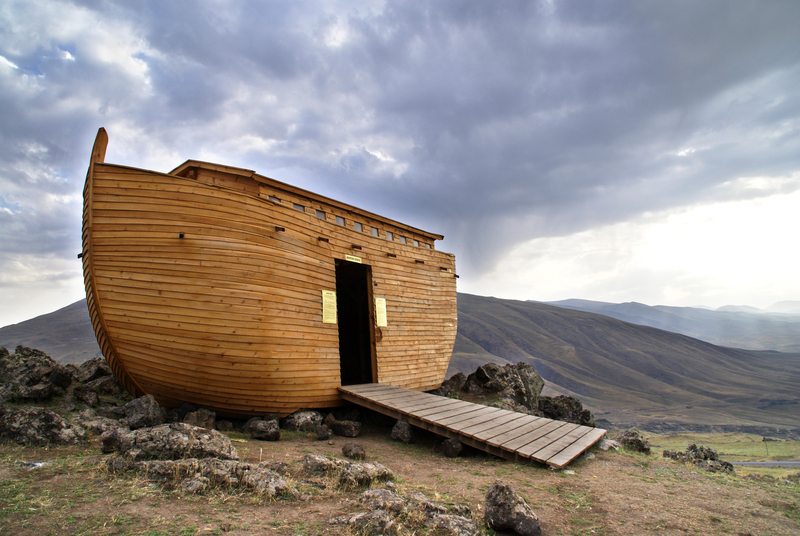 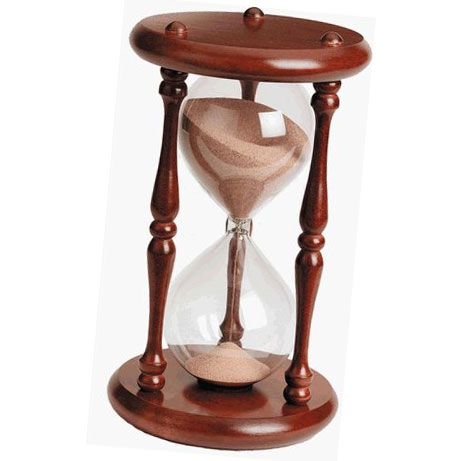 Genesis 6-7
An Amazing
rescue